RTC+B Technical Workshops – Updates
 
Sreenivas Badri

May 29, 2024
RTC+B Technical Workshops
Key Objectives

Help QSEs, and their vendors start planning their RTC+B systems design and implementation early to align with ERCOT’s RTC+B project implementation timelines which is critical for ERCOT to deliver this project successfully and on time.

Based on the feedback from these workshops, ERCOT will finalize ICCP/Market External Interfaces design specifications and publish draft versions to the ERCOT website.


RTC+B Technical Workshops - Completed

RTC+B Technical Workshop - April 18, 2024:   1:00 PM – 4:00 PM :
	Overview of ICCP Telemetry/EMS SCADA/AGC changes & ICCP Configurations for parallel testing.
RTC+B Technical Workshop - May 6, 2024:      1:00 PM – 4:00 PM : 
	Finalize approach on ICCP configuration approaches for parallel testing and transition.  
RTC+B Technical Workshop - May 15, 2024:    1:00 PM – 4:00 PM : 
	Market Interfaces design specifications (submissions - External API/Market Manager, notifications, and reports)
2
RTC+B Technical Workshops - Recap
Workshop#1 
Had detailed discussion on EMS/AGC design on new RTC+B ICCP telemetry points additions and deletions.
Introduced ICCP Configurations for parallel testing
Workshop#2  
Went over questions/comments from Workshop#1
Had further discussion on new RTC+B ICCP telemetry points additions and deletions
Discussed in detail ICCP Configurations for parallel testing, pros/cons for two options presented
Workshop#3  
ERCOT selected ICCP Configuration Option#1 for parallel testing which is Add RTC+B telemetry points to current production ICCP system
Discussed in detail 
New/Modified Market Submissions in RTC+B
Discussed in detail Market External Interfaces – Market Manager/Outage Scheduler UI changes, API/XSD changes, XML alerts and notices.
Discussed in detail RTC+B Market External Interfaces Systems Configuration - stand up new parallel External API/EWS Systems for RTC+B Project for dual entry during Market Trials
Published draft Market External Interfaces RTC+B XSD changes.
3
RTC+B Market External Interfaces XSD changes
RTC+B XSD changes (along with Example XML Payloads) draft version (high lighted in below screenshot) is available in ercot website at https://www.ercot.com/services/mdt/xsds







These XSD changes include Only RTC+B Market Submissions, Reports related to Awards, Outage submissions along with examples.
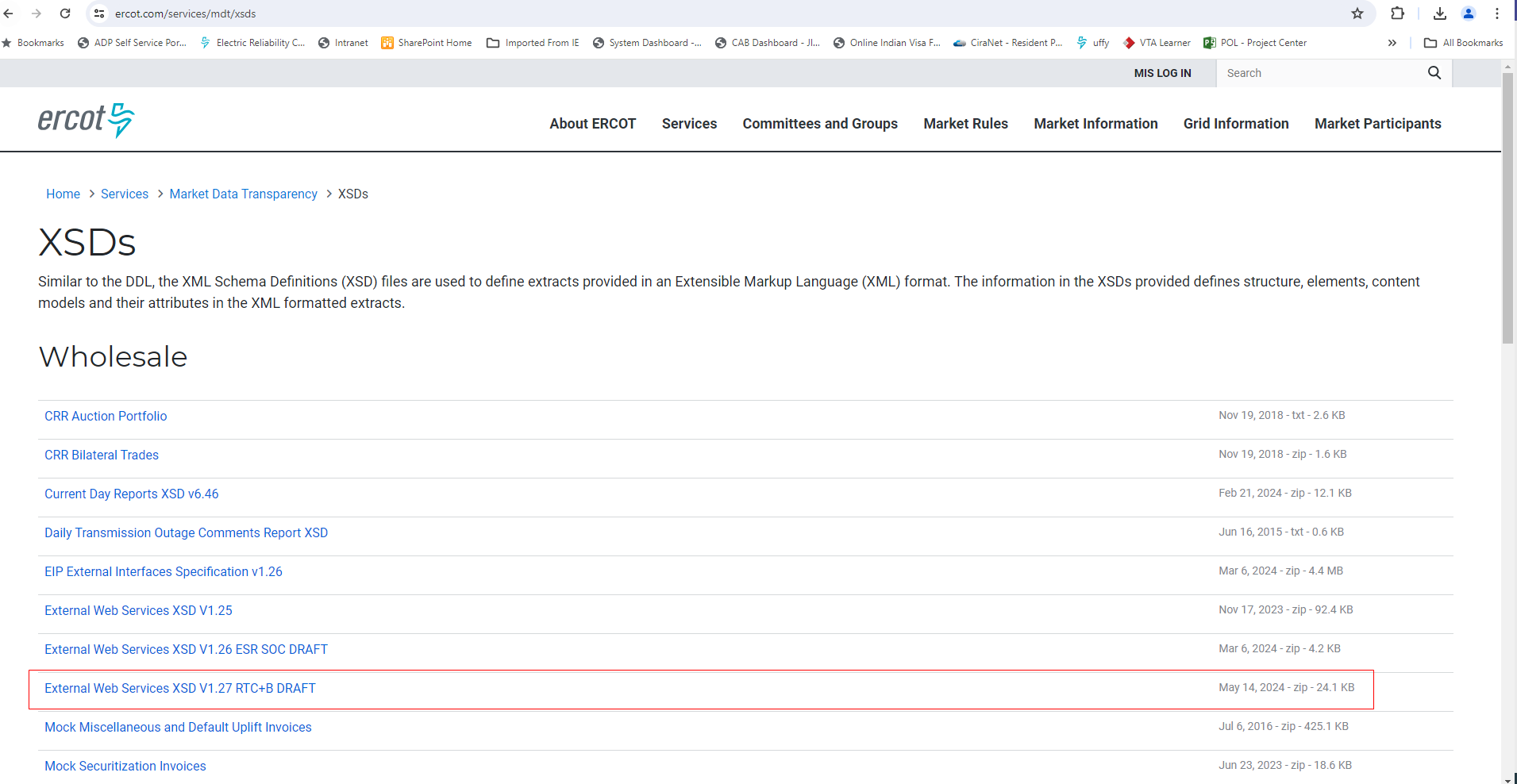 4
RTC+B Market External Interfaces XSD changes
RTC+B XSD changes draft version is also posted to ERCOT developer portal (https://developer.ercot.com). It is accessible to public users. 
Below is the direct link to developer portal github where you can see the RTC+B XSD changes. 
https://github.com/ercot/api-specs/tree/ews_rtc_b_updates/ews
 Below is the screen of ercot developer portal Github RTC+B XSD changes
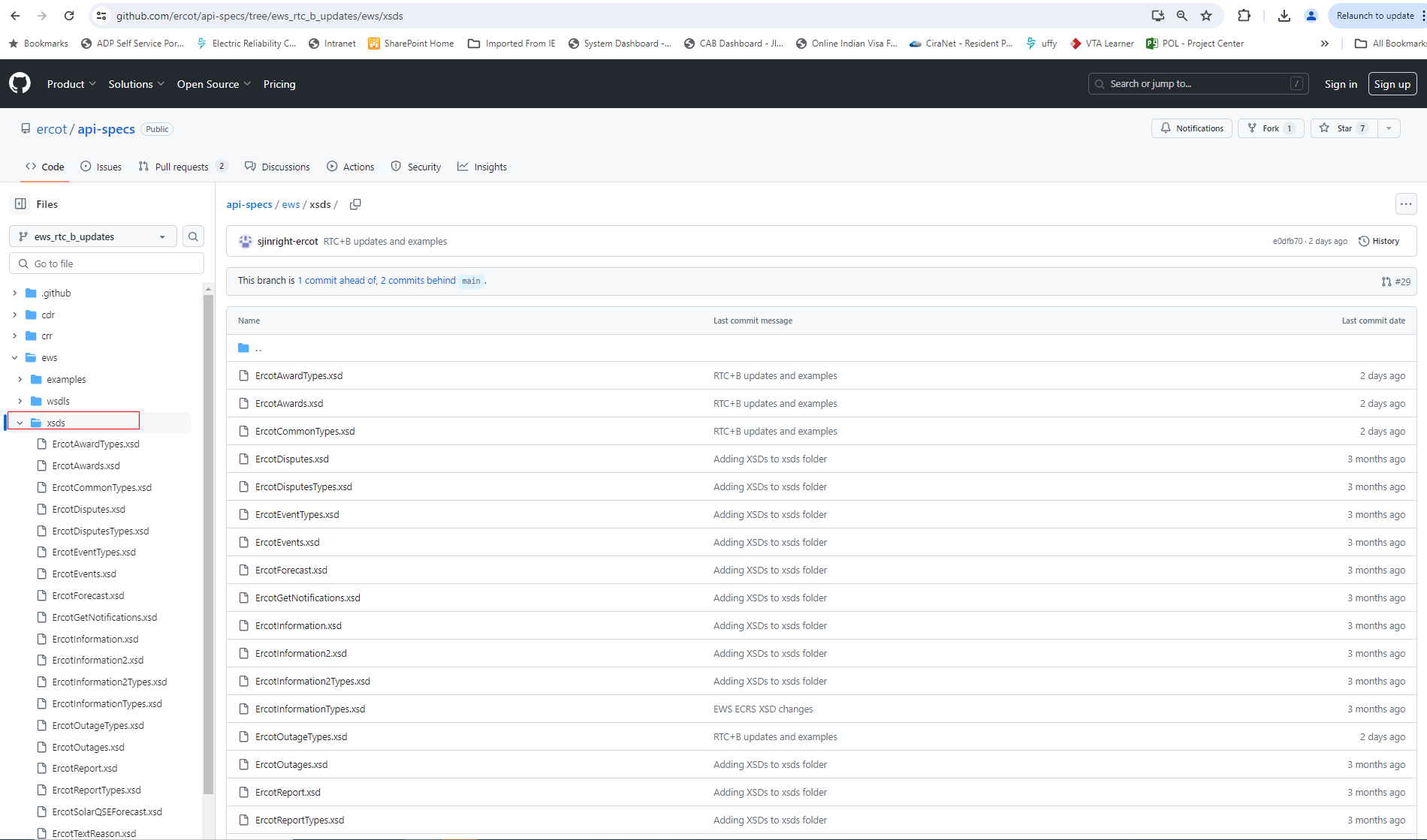 5
Action Items and Next Steps
ICCP Handbook draft version with RTC+B ICCP Telemetry points modeling will be published to ERCOT website (https://www.ercot.com/services/mdt/userguides) by end of this month (05/31/2024).

ERCOT is actively working on EIP External Interfaces Specifications document updates and plan to publish draft version to ERCOT website (https://www.ercot.com/services/mdt/xsds) by June 1st week.

QSEs/Vendors to plan the RTC+B Market External Interfaces design and implementation to align with ERCOT Market Trials timelines.
6
RTC+B Technical Workshops
In Workshop#3, requested participants to provide us the feedback if any topics presented in last 3 workshops should be revisited to further clarify or any new topics related to RTC+B ICCP/EMS/Market External Interfaces system design/setup and implementation to be presented in next workshop#4 on 06/06/2024.

Last RTC+B Technical Workshop in this limited series

RTC+B Technical Workshop - June 6, 2024:      1:00 PM – 4:00 PM : 
ICCP Telemetry points descriptions
Parallel Operation of External Market Interfaces (Current and RTC+B)
Review EIP External Interfaces Specifications document changes

Next RTC+B Technical Workshop is on Current Day Reports (CDR) External Specifications and XSD changes. ERCOT will notify RTC+B Technical Workshops participants when it is scheduled.

For any questions and feedback, contact me at Sreenivas.Badri@ercot.com
7